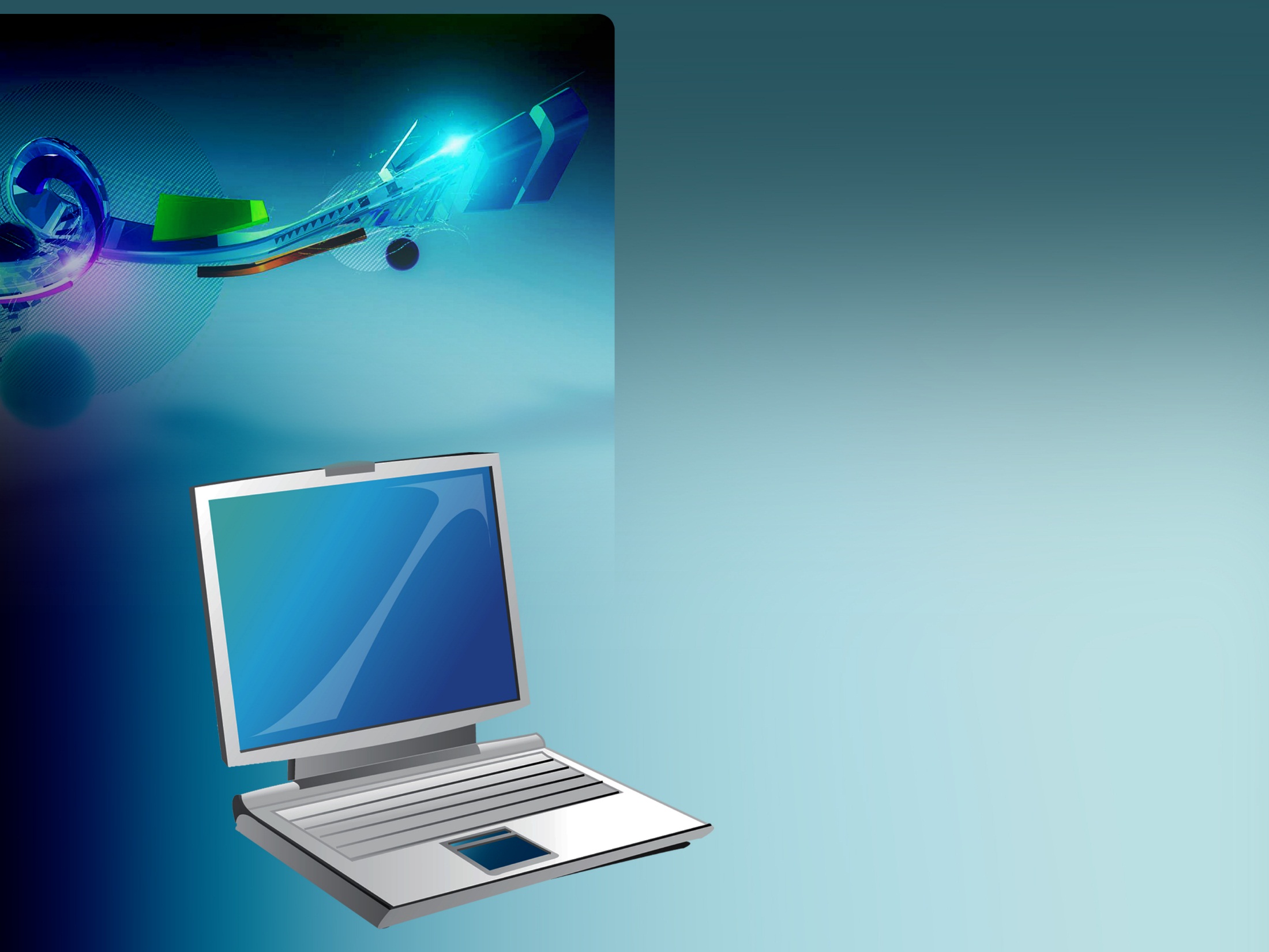 Web quest –
 
поиск информации с…
 ПРИКЛЮЧЕНИЯМИ
«Изучать в школах необходимо … способы и технологии, которые пригодятся в будущем».
Материалы к занятиям
Фролова Г.С.
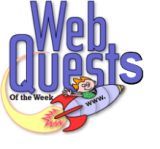 Что такое
Quest в переводе с английского языка - продолжительный целенаправленный поиск, который может быть связан с приключениями или игрой; 
Впервые веб-квест был использован в 1995 году Берни Доджем. Веб-квест является веб-проектом, в котором все материалы, предъявляемые учащимся, исходят из Интернета…
Веб-квест (webquest) в педагогике - проблемное задание с элементами ролевой игры, для выполнения которого используются информационные ресурсы Интернета…
Образовательный веб-квест - это сайт в Интернете, с которым работают учащиеся, выполняя ту или иную учебную задачу…
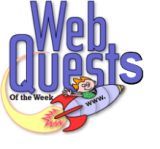 Что такое
Проект -  особый вид познавательной деятельности учащихся и результат этой деятельности, которые характеризуются следующими признаками: 
– наличие социально значимой задачи, 
– планирование действий по разрешению проблемы, 
– поиск информации, которая затем будет обработана и осмыслена учащимися, 
– оформление «продукта», представляющего результаты этой деятельности, 
– презентация «продукта» и его социальной значимости
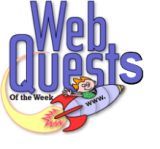 Что такое
Проблема - задача, содержащая противоречие, не имеющая однозначного ответа и требующая исследования и поиска решений. Берет свое начало в проблемной ситуации.
Проблемная ситуация – обстоятельства и условия деятельности учащихся, содержащие противоречия, не имеющие однозначного решения.
Проблемный вопрос – вопрос, отражающий сущность, основное противоречие рассматриваемой темы, не предполагающий однозначного тривиального ответа.
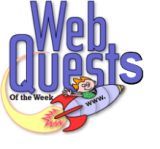 Структура
Ясное вступление, где четко описаны главные роли участников или сценарий квеста, предварительный план работы, обзор всего квеста.
Например, 
Цивилизация эпохи Средневековья
«Золотой век» российской культуры I половины XIX века
Приглашаем на Урал
К сокровищам родного слова…
«БиблиоПазлик»
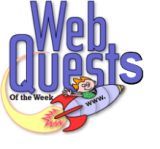 Структура
Центральное задание, где четко определен итоговый результат самостоятельной работы
Список информационных ресурсов (в электронном виде - на компакт-дисках, видео и аудио носителях, в бумажном виде, ссылки на ресурсы в Интернет, адреса веб-сайтов по теме), необходимых для выполнения задания.
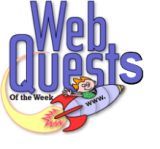 Структура
Роли. Учащимся должен быть представлен список ролей (от 2 и более), от лица которых они могут выполнить задания. Для каждой роли необходимо прописать план работы и задания. 
Описание процедуры работы, которую необходимо выполнить каждому участнику квеста при самостоятельном выполнении задания (этапы).
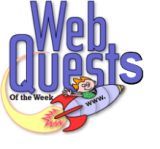 Структура
Описание критериев и параметров оценки веб-квеста. 
Руководство к действиям, где описывается, как организовать и представить собранную информацию. 
Заключение, где суммируется опыт, который будет получен участниками при выполнении самостоятельной работы над веб-квестом.
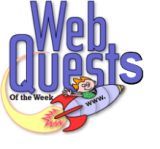 Виды заданий для
Берни Додж определил следующие виды  заданий для веб-квестов:
Пересказ – демонстрация понимания темы на основе  представления материалов из разных источников в новом формате: создание  презентации, плаката, рассказа. 
Цивилизация эпохи Средневековья
Планирование и проектирование – разработка плана или проекта на основе заданных условий. 
Приглашаем на Урал
Самопознание – любые аспекты исследования личности
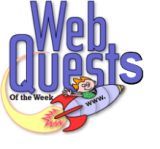 Виды заданий для
Компиляция – трансформация формата информации, полученной из разных источников: создание книги кулинарных рецептов, виртуальной выставки, капсулы времени, капсулы культуры. 
Творческое задание – творческая работа в определенном жанре - создание пьесы, стихотворения, песни, видеоролика. 
Аналитическая задача – поиск и систематизация информации.                                                                   «Золотой век»
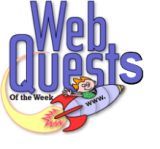 Виды заданий для
Детектив, головоломка, таинственная история – выводы на основе противоречивых фактов. 
 Достижение консенсуса – выработка решения по острой проблеме. 
Оценка – обоснование определенной точки зрения. 
Журналистское расследование – объективное изложение информации (разделение мнений и фактов).
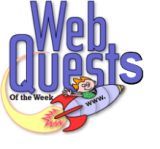 Виды заданий для
Убеждение – склонение на свою сторону оппонентов или нейтрально настроенных лиц.                 Пиар-акция
Научные исследования – изучение различных явлений, открытий, фактов на основе уникальных он-лайн источников.                                                    
 К сокровищам родного слова…
Формы
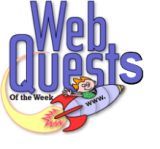 Создание базы данных по проблеме, все разделы которой готовят ученики.
Написание интерактивной истории (ученики могут выбирать варианты продолжения работы; для этого каждый раз указываются два-три возможных направления; этот прием напоминает знаменитый выбор дороги у дорожного камня русскими богатырями из былин).
Создание документа, дающего анализ какой-либо сложной проблемы и приглашающей учащихся согласиться или не согласиться с мнением авторов.
Формы
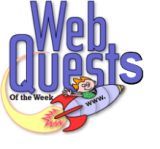 Интервью online с виртуальным персонажем. Ответы и вопросы разрабатываются учащимися, глубоко изучившими данную личность (это может быть политический деятель, литературный персонаж, известный ученый, инопланетянин и т.п.). Данный вариант работы лучше всего предлагать не отдельным ученикам, а мини-группе, получающей общую оценку 
Продвижение по маршруту (учащиеся отвечают на вопросы, получают ключи, баллы, фрагменты пазла, части слов или фраз и др.). Как правило, такой  веб-квест рассчитан на отдельных учеников.
Что такое
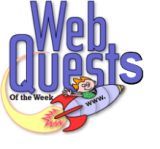 Тренировка и развитие
навыков информационной 
деятельности
Развитие читательских 
компетенций
Развитие
творческого
потенциала
Способ формирования
мотивации
Квест
Развитие
коммуникативных умений
Междисциплинарность
Методический потенциал  квестовых технологий
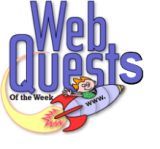 С чего начать
«Что? Для чего? Для кого?» Определяем тему, цель и задачи квеста.
«Все дороги  ведут… на сайт». Создаем сайт (блог, вики-страницу, на которой размещаем  информацию о квесте, порядок выполнения,   задания , ответы, ведем обсуждение).
«В любом месте всегда  хорошо вместе».  Учащиеся объединяются в группы, придумывают название, распределяют роли, задания и отправляются по маршруту.
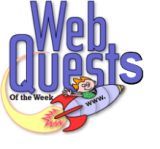 С чего начать
«Путешествуем осознанно и избегаем опасностей!» (источники информации всегда «под рукой»).
«Творим вместе!» Создаем  плэйкасты, альбомы, коллажи, пишем истории,  ведем дневники, собираем пазлы, прокладываем маршруты и т.д. Результаты выполнения заданий размещаем на блоге, сайте, Вики-странице, Гугл-группе.
Сервисы Web 2.0
Создать стенгазету      пример   пример
Как работать в Image Chef
Денотатный граф
Cacoo Bubbl Пример ментальной карты
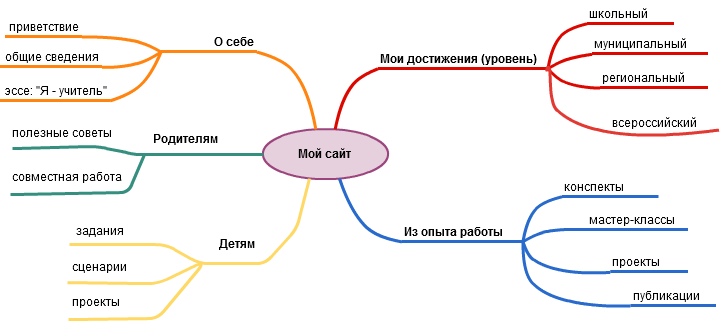 Ментальные карты
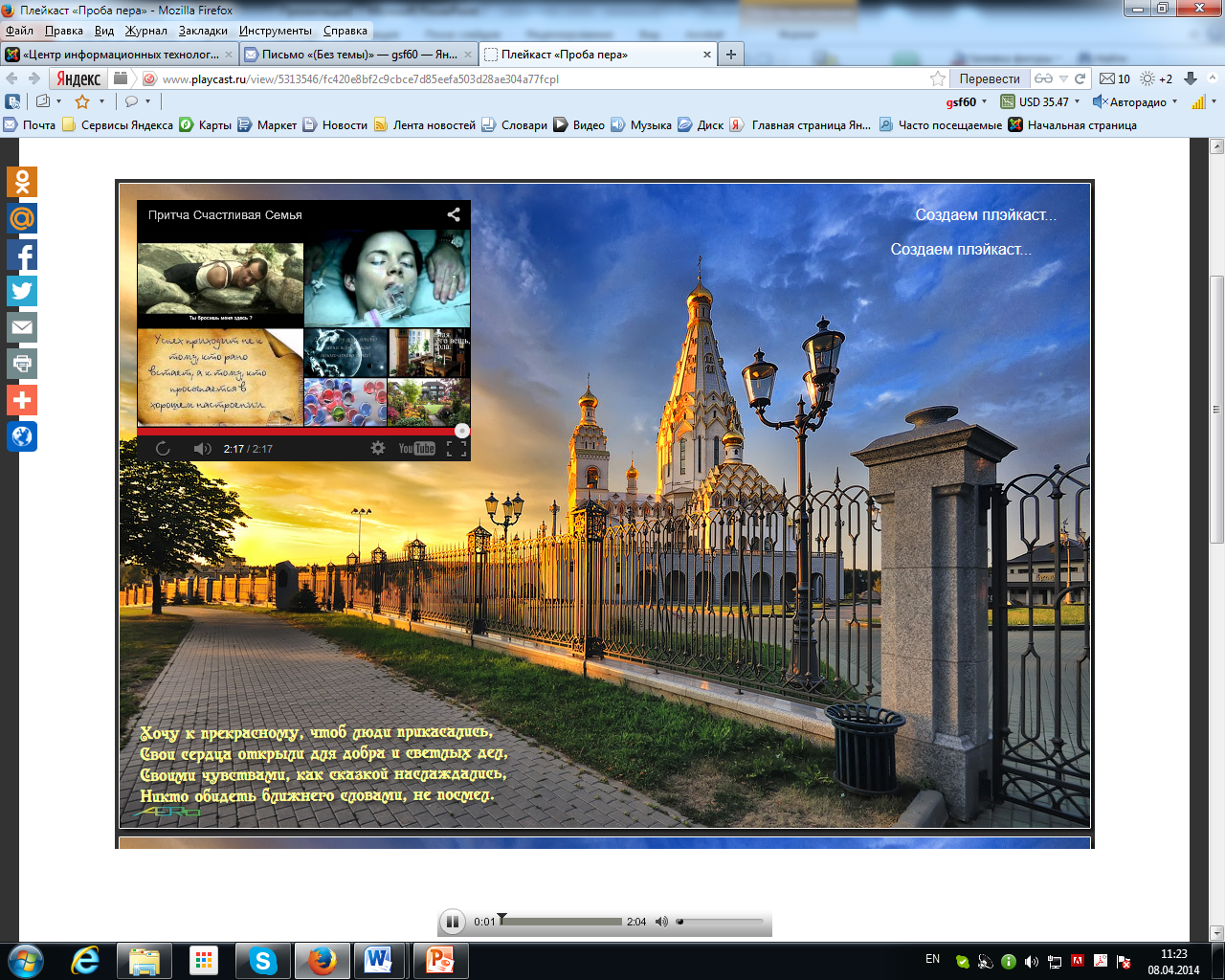 Плейкаст - http://www.playcast.ru/
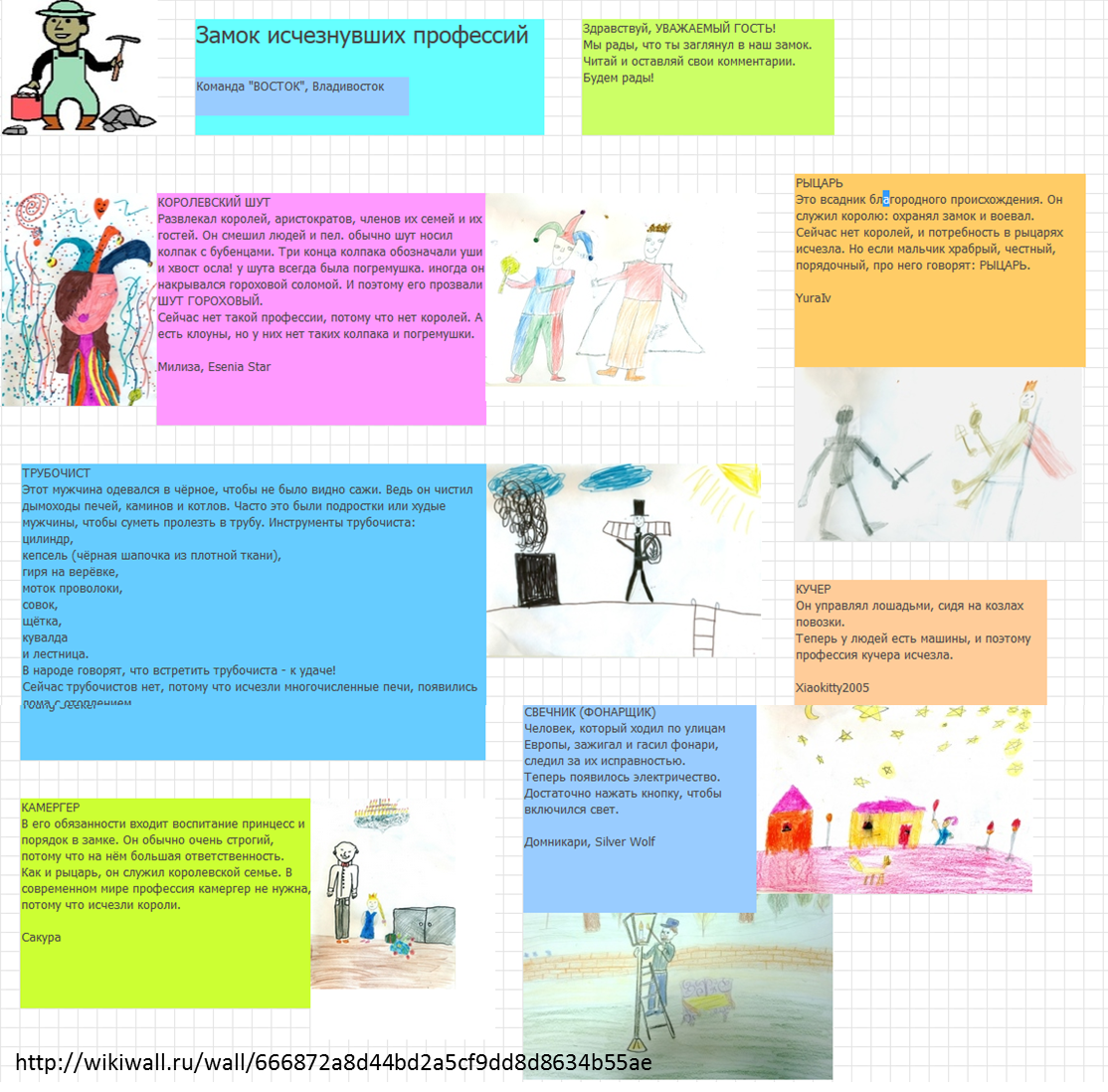 Стенгазета - http://wikiwall.ru/
Ленты времени
timerime 
Dipity 
timetoast
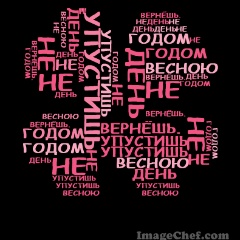 Весною день упустишь - годом не вернёшь.
Напиши пословицу
http://www.imagechef.com/ic/fragment/addonlogin.jsp
Анкетер: www.anketer.ru 
·     Гугл www.google.com 
·     Глог www.glogster.com 
              http://edu.glogster.com
·     Лайноит www.linoit.com 
    Ментальные карты http://www.spiderscribe.net/ www.bubbleus.ru www.mindmeister.com 
    Ленты времени http://www.dipity.com http://www.timerime.com http://www.timetoast.com http://www.whenintime.com/ 
Вики-газеты  www.wikiwall.ru 
Публикации
http://ru.calameo.com/
Сервисы для кроссвордов http://www.kubbu.com/ http://www.toolsforeducators.com/crossword/
http://cross.highcat.org/
http://www.armoredpenguin.com/crossword/
http://puzzlecup.com/crossword-ru/
http://cross.highcat.org/ Сервисы для ребусов http://rebus1.com/ Сервисы для создания пазлов http://www.jigsawplanet.com/ Сервисы для создания аннотированных картинок http://www.purposegames.com/
И еще совсем немножко…